OpenEV使用
1. Setup
下载openev-win-180.exe
执行openev-win-180.exe，解压到当前文件夹下的OpenEV1.80下
点击SETUP.EXE安装OpenEV
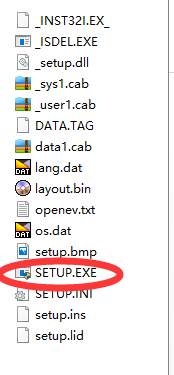 2.打开OpenEV1.8
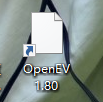 1.桌面快捷菜单OpenEV1.8

2.OpenEV 界面

3.File -> Open
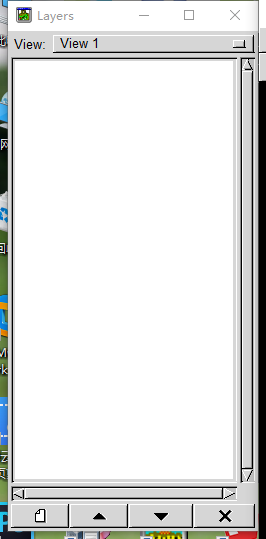 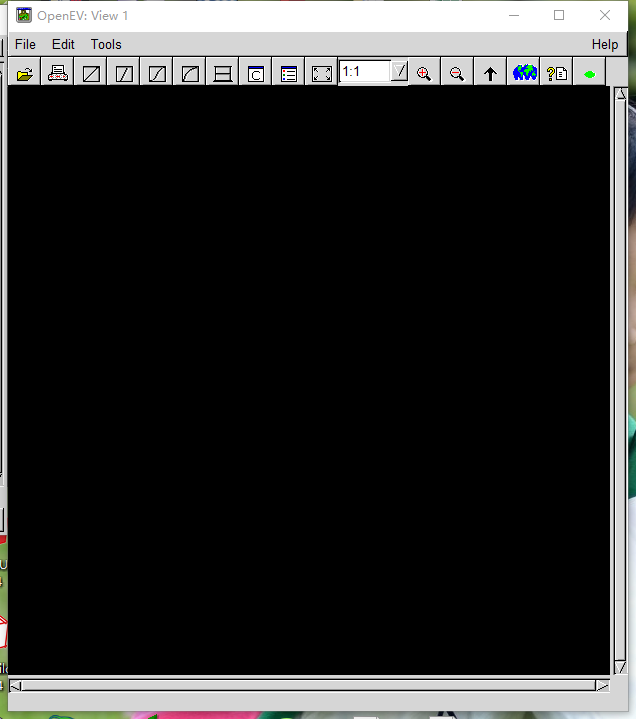 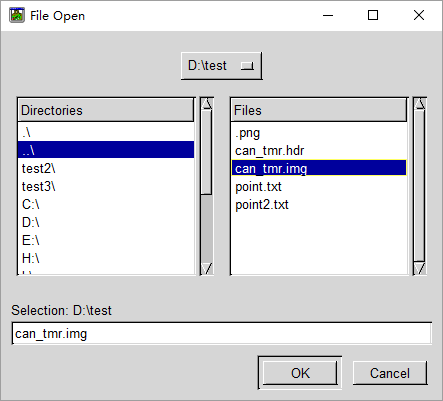 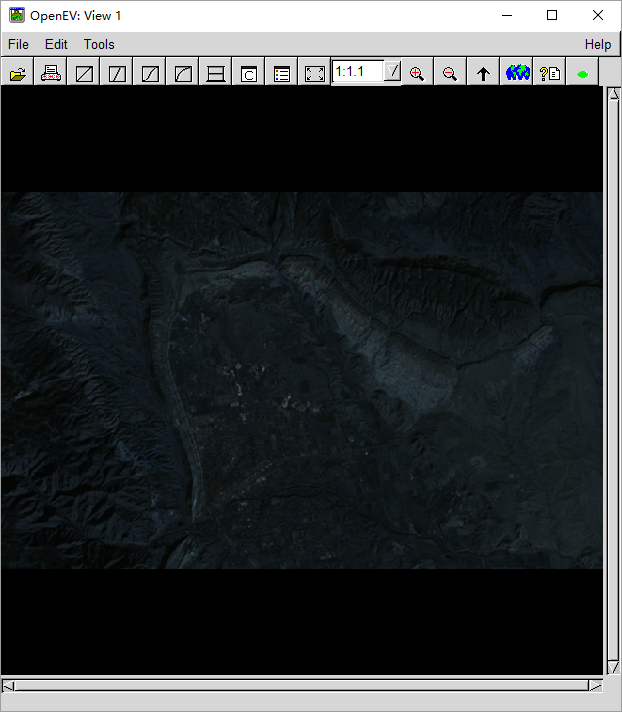 3.View
1.显示影像



2.调整影像显示